IPP and Individual Game Plans
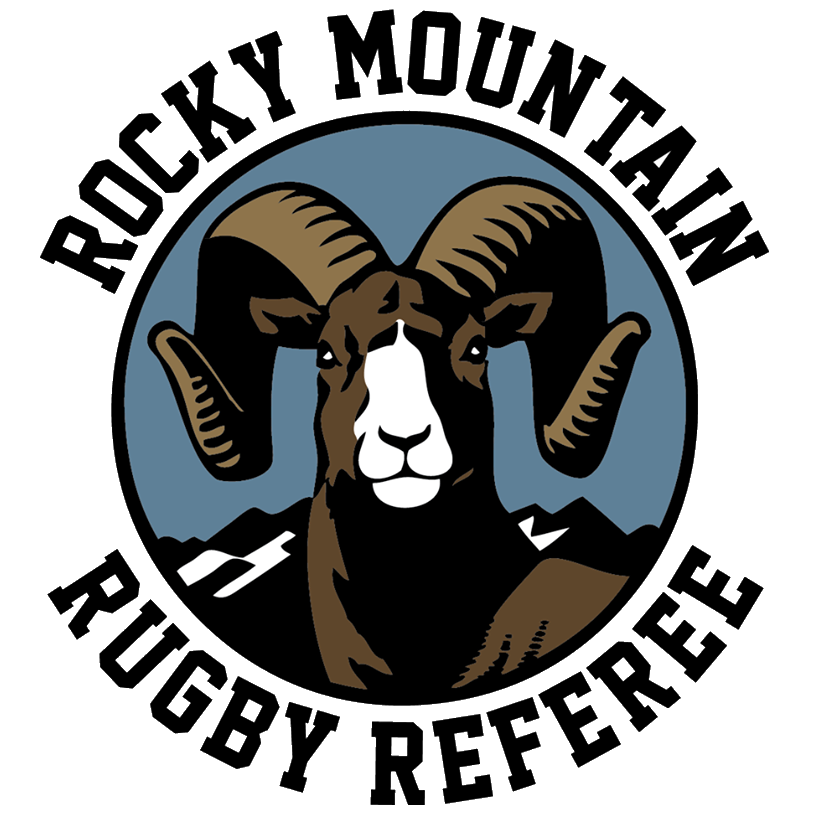 IPP
Who had a plan for the 2018 ?
An Individual Performance Plan has 3 Key elements

Your current reality

What success will look like for you at the end of the season

 Two – three key focus areas
[Speaker Notes: Hello and Welcome
Congrats on the assignment
Glad to have you as part of the crew]
CURRENT REALITY
What is your current reality in terms of refereeing and life in general ?
Example 1

Solid first season of MLR, progressed thru the season well. Disappointed with semi final performance but overall happy with how things went
Battled injury all season so the reality is that I have a clear issue
Relocated to Austin in September, still settling in and dealing with a few personal issues
Still looking to balance life outside of rugby and supporting myself fully financially
Struggled with contextual decisions
Example 2

Solid return to refereeing in 2018.
Performed well in my bigger matches
Settled into a fairly routine with new family, Time and Energy easier to budget now
Completed 6 full match review in Advantage
[Speaker Notes: Hello and Welcome
Congrats on the assignment
Glad to have you as part of the crew]
SUCCESS
What would it look like if you had a great year this year ?
Example 2

Get back to a high level of Fitness
Appointed to PRP and Considered for High Level Matches Level 2-3
Success at Effective Match Communication using rehearsed phrases to elicit behaviour change around the tackle breakdown
Example 1

Get and stay healthy with overall approach to diet, fitness, stress, sleep
Nail time and space, to look more calm around the field
Find a hobby outside of rugby
Consistent performances in MLR and ARC this spring,
Find the right balance between technical/contextual decisions
[Speaker Notes: Hello and Welcome
Congrats on the assignment
Glad to have you as part of the crew]
3 KEY FOCUS AREAS
What are the 3 biggest things you need to address that you will have the biggest impact on your refereeing ? Discuss with your partner (you may want to include your coach)

- Scrum									- Communication
- Tackle process							- Time management
- Observe/Decide/Act 					- Being more professional
- Physical Pillar							- Tactical vs Technical
- Managing High Impact decisions		- Game set up/management
[Speaker Notes: Hello and Welcome
Congrats on the assignment
Glad to have you as part of the crew]
3 KEY FOCUS AREAS
For each of your focus areas there are 3 things you need:
An objective
Actions (things that you are going to do to improve the focus area)
Measures (How are you going to measure if your actions are working ?)  

So, select one of you key focus areas……. 

What is your objective for this focus area ?
[Speaker Notes: Hello and Welcome
Congrats on the assignment
Glad to have you as part of the crew]
3 KEY FOCUS AREAS
Focus Area 1: Positioning
Objective: 	
To be in the right place at the right time to make the best decision (stop getting caught or running away from play)

Actions:	
Spend time with coach to understand the pros and cons of the key positions at scrum, LO and the breakdown. This will include 3-4 field based sessions
Find a super rugby referee who has good positioning in terms of how I referee and watch their game each week to try and understand where they go and why
Attend a local teams training once a fortnight to practice my running lines (have coach come to 1-2 of these sessions) 
Watch my game and clip the times I get caught or am running away from play. Share these with my coach and provide solutions as what I should do differently and why I got caught

Measures:
Post game review how often I got bumped or caught out of position (score out of 10)
Did I attend the trainings planned for week/fortnight/month (yes/no)
At every 6 week review “do I feel I am more comfortable positionally than the previous review” (yes/no)
[Speaker Notes: Hello and Welcome
Congrats on the assignment
Glad to have you as part of the crew]
GAME PLAN
First round of the competition will see a rise in intensity and pressure for all involved. Both team have had the opportunity to have some quality reps. One off runners and offloads are a definite pattern for Team A, While Team B look to exploit space out a wide a bit more. It will be important to get good space and tackler/tackle assist early on to allow players to settle in to the patterns they will want to utilize. Mentally, I am ready to be sharp in the opening minutes without chasing the game. The game must not be over managed. I will look to fly under the radar when quick ball is available and set piece set-up is to code.
[Speaker Notes: Hello and Welcome
Congrats on the assignment
Glad to have you as part of the crew]
GAME PLAN
First 15 Minutes set up the game
Tough on the tackler to roll clear/out the way. Trigger – Quick Ball

Offside Line – prescience on the attacking gain line. T – Tackles consistently behind the gain line.

Scrum Process – Plan A alignment, stability, binds push straight, Take it step by step, slow down if needed. Plan B Focus on one player if it’s not working, T- Ball in, Ball out. Revisit Plan A or move to B if needed
[Speaker Notes: Hello and Welcome
Congrats on the assignment
Glad to have you as part of the crew]
GAME PLAN
What is the main objective of a game plan ?

To give you consistency week in week out and within your 
game by providing you with a blueprint to operate off

It should outline what YOU are going to do and therefore predominately be about you and your key processes/triggers. 

It should also provide a basis for you to review your performance e.g. did you follow your plan and how did that impact the game
[Speaker Notes: Hello and Welcome
Congrats on the assignment
Glad to have you as part of the crew]
GAME PLAN
Things your game plan should have: 
Your 2-3 current focus areas from your IPP
Your key triggers/processes for the phases you deem most important 
How you will referee 

Things your game plan shouldn’t have:
Your works on’s from last week (why ?)
Excessive info about who is playing, where they are in competition, how they played last week, the weather conditions – unless it is in relation to how you will referee
[Speaker Notes: Hello and Welcome
Congrats on the assignment
Glad to have you as part of the crew]
GAME PLAN
Key Focuses
-
-
IPP 

KFA 1
KFA 2
KFA 3

Triggers/Processes:
Scrum: 


Lineout:



Management:
Breakdown:	


Space:
[Speaker Notes: Hello and Welcome
Congrats on the assignment
Glad to have you as part of the crew]